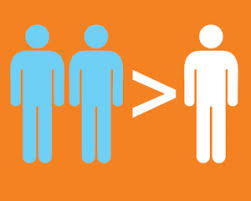 "טֹובִים הַשְׁנַיִם מִן  הָאֶחָד"
פרק א
פרק א:
"טֹובִ ים הַ ּשְׁ נַ יִ ם מִ ן הָ אֶ חָ ד" 
הרצון והשאיפה להתחתן, להיות אוהב ואהוב, להקים בית ומשפחה, הם טבעיים ובריאים. מעבר להבנה שכך נטע הקב"ה בטבע האדם, מה הסיבה ומה המטרה של הנישואין? מדוע בני אדם מוכנים להשקיע מאמץ רב כדי להינשא לבן או לבת זוג ולהקים ביחד בית? באיזה מובן "טובים השניים מן האחד" ?
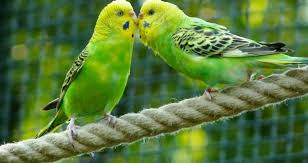 מהות הקשר
על משמעותו של החיבור בין איש לאישה ניתן ללמוד רבות מהעיון בפסוקי
הבריאה ששיאם הוא בריאת האדם, נזר הבריאה. בספר בראשית פרק א
מתוארת בריאת האדם שנברא בצלם אלוקים. בתיאור זה האדם הוא זכר
ונקבה שנבראו יחדיו.
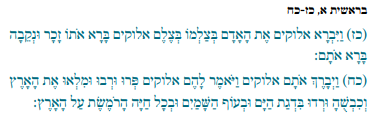 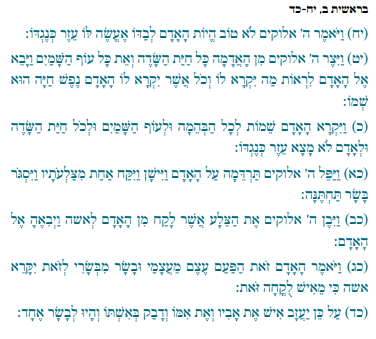 בספר בראשית פרק ב מתוארת בריאת האישה כתהליך של חיפוש עד למציאת
הזיווג האמיתי. מאז בריאת העולם, נעים בני האדם בתנועה הזו, של שניים שבשורשם הם אחד; שניים נפרדים, זכר ונקבה, השואפים לחיבור כאחד:
בפרק ה מופיע שוב האיחוד של הזכר והנקבה כאדם שלם.
הרב יוסף דב סולובייצ'יק הבחין בין שתי מטרות משלימות ליצירת זוגיות ולנישואין על בסיס הפסוקים שלעיל. הרב יוסף דב סולובייצ'יק, אדם וביתו, עמ' 48-51 :
האיחוד הגופני של הזכר והנקבה בסיפור הראשון על בריאת האדם, משרת מטרה אחת בלבד: פרייה ורבייה. האיש והאשה מצטווים לאמור: "ּפְרּו ּורְבּו" בראשית א, כח,  המשכיות הגזע היא גרעינו המכריע, אם לא הבלעדי, של האיחוד הגופני. אבל בסיפור הבריאה השני
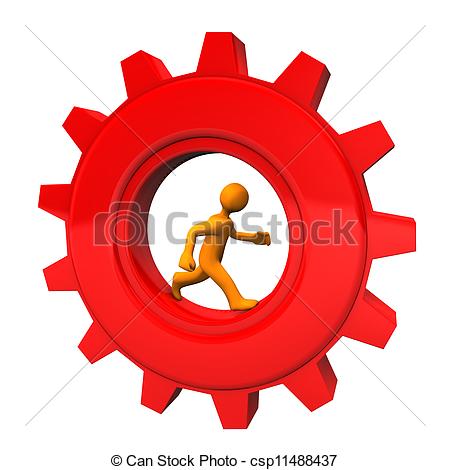 בפרק ב'
אנו עומדים בפני סיבה שונה לחלוטין. המפגש בין אדם הראשון וחוה, בין האיש והאשה, נגרם על ידי תחושה של בדידות ועל ידי הצורך הבסיסי בידידות: "וַיאמֶר ה' אלוקים ֹלא טֹוב היֹות הָאָדָם לְבַדֹו אֶעֱשֶה ּלֹו עֵזֶר ּכְנֶגְדֹו" בראשית ב, יח. ...בהקשר זה צריכים היו הנישואין לקנות להם משמעות חדשה... אין אנו עוסקים עוד במניעים 
מכאניים אלא בתכליתיות רוחנית. 
"איש ואשה" ]בפרק ב[ באים במקום "זכר ונקבה" 
]בפרק א[, ומפגשם תובע חווית יחד נעלה יותר,
שמטרתה אינה רק הישרדותו של הגזע, 
אלא גם יצירת קהילה קטנה וצנועה והתפשטותה...
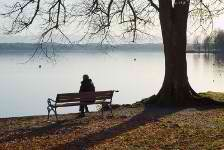 מציאת בן/בת זוג
התורה מורה לנו שבין בני זוג צריך ויכול להיות קשר פנימי, שמטרתו להצמיח שותפות ארוכה ועמוקה. דבר זה בא לידי ביטוי גם בדרך ליצירת הקשר.
מסופר על אברהם ששלח את עבדו אל בית אביו כדי למצוא אישה לבנו יצחק. העבד מגיע למעיין ושם הוא מתפלל למציאת אישה המתאימה לבן אדונו.
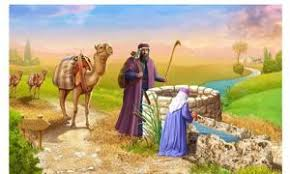 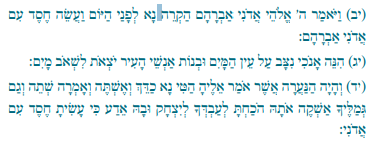 העבד ערך מבחן שמטרתו לבדוק את מידותיה הטובות של הנערה שיפגוש ואת התאמתה להיות כלה ליצחק הגדל במשפחה גומלת חסדים
רש"י בראשית כד, יד אֹתָה הֹכַחְּתָ – 
ראויה היא לו שתהא גומלת חסדים וכדאי ליכנס בביתו של אברהם. 

מדבריהם של בני המשפחה של רבקה "נקרא לנערה ונשאלה את פיה" בראשית כד, נז, למד רש"י: "ונשאלה את פיה - מכאן שאין משיאין את האשה אלא מדעתה". 
נדרשת הסכמה של האישה לאחר שהשתכנעה שהאיש מתאים לה. רבקה הסכימה ללכת עם העבד למרות שהיא לא הכירה את יצחק. "נתנה בטחונה על אביה שבשמים" 

תנא דבי אליהו, פרשה כה שיצחק הוא האיש המתאים לה. נישואי האבות והאמהות הם מצבים מיוחדים. על כל איש מוטל לבדוק את תכונותיה ומידותיה הטובות של בת הזוג איתה הוא מבקש להתחתן, ואת התאמתה לו. ועל כל אישה מוטל לבדוק את תכונותיו ומידותיו הטובות של בן הזוג איתו היא מעוניינת להתחתן, ואת התאמתו לה.
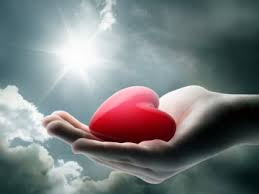 את החשיבות שבחיפוש התכונות המשמעותיות בבחירת בת זוג הדגישה המשנה בתיאור השמחה שבט"ו באב וביום הכיפורים שנועדו לבניית בתים חדשים בעם ישראל.
משנה מסכת תענית פרק ד משנה ח אמר רבן שמעון בן גמליאל: 

לא היו ימים טובים לישראל כחמשה עשר באב וכיום הכפורים, שבהן בנות ירושלים יוצאות בכלי לבן שאולין, שלא לבייש את מי שאין לו, ...ובנות ירושלים יוצאות וחולות בכרמים. ומה היו אומרות? בחור, שא נא עיניך וראה מה אתה בורר לך. אל תתן עיניך בנוי, תן עיניך במשפחה. "שֶקר הַחֵן וְהֶבֶל הַיֹופִי אִּשׁה יִרְאַת ה' הִיא תִתְהַלל" משלי לא, ל, 
ואומר: "ּתְנּו לָה מִפְרִי יָדֶיהָ וִיהַלְלוהָ בַשעָרִים מַעֲשֶיהָ " שם לא, לא. 

היכרות טובה ומעמיקה, איננה תלויה רק בחוויות נעימות בעת שלבי ההיכרות. נדרש בירור וליבון משמעותי על שאיפות ומטרות משותפות, ועל יכולת לקיים משפחה, לגדל ולחנך ילדים, בשותפות מלאה.
זוגיות כהשלמה 

הכניסה למערכת זוגית היא הזדמנות למפגש עשיר וממלא בין שני בני אדם הבוחרים לקשור את חייהם זה בזה. הקשר הזוגי הוא מקום שבו כל אחד מבני הזוג מביא את עולמו ועצמיותו, תורם מנקודות העוצמה שבאישיות שלו ונתרם מאלו של בן או בת זוגו. לצד ההעצמה והמקום שהמערכת הזוגית נותנת לכל אחד, היא גם דורשת מעצם טבעה התחשבות הכרוכה בנתינת מקום לבן או בת הזוג. האיזונים בין צורכי כל אחד מבני הזוג הם גם הבסיס להשלמה ההדדית בחיי הזוגיות. ההשלמה המעשית והנפשית היא הבונה מערכת זוגית תקינה. קשר תקין וטוב בין בני זוג המבוסס על נתינה הדדית, מעניק ונותן להם כזוג ולכל אחד מהם באופן אישי. עמדת הנותן היא גם עמדת המקבל. הכניסה לברית הנישואין, שעוצמתה היא דווקא במחויבות שבה, יוצרת קשר של קיימא בין שני בני הזוג. קשר זה הוא שמאפשר לשני בני הזוג ביטחון, מערכת תמיכה וצמיחה, השראה ושמחה.
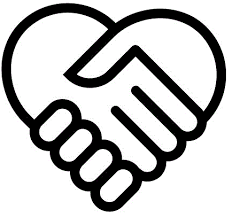 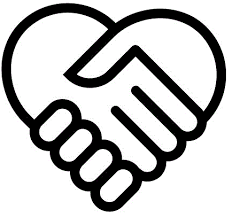 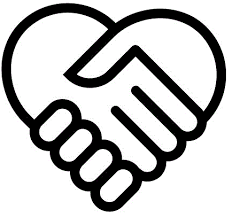 כל אדם שאין לו אישה אינו אדם שלם
הרב אליהו דסלר, מכתב מאליהו, חלק א, 
..אהבה זו באה על ידי השלימם זה את זה. הן שם האל ב"ה ככה בטבעם, כאמרם "כל שאין לו אישה... אינו אדם שלם" בראשית רבה יז, ב ובהיות האדם לבדו הנהו חסר, כי לא יוכל למלא את תפקידו. על כן בהיותם  נותנים השלמה זה לזה, יאהבו זה את זה כאשר נתבאר, כי הנותן יאהב. וזהו אשר באהבתם, כל שאיפתם היא ליתן להשפיע נחת ועונג זה לזה...
 
וכן אני אומר תמיד לזוג בעת שמחת כלולותיהם: היזהרו יקרים, שתמיד תשאפו להשביע נחת זה לזה, כאשר תרגישו בכם בשעה זו. ודעו אשר ברגע שתתחילו לדרוש דרישות זה מזה, הנה כבר אושרכם מכם והלאה. ...הקשר הטוב בין איש ואשתו, יהיה כאשר שניהם יגיעו למעלת הנתינה. אז אהבתם לא תיפסק, וחייהם ימלאו אושר ונחת, כל ימיהם אשר יחיו עלי אדמות.
אדם ללא בן זוג אינו אדם שלם, הוא אינו יכול להגשים את כל כוחותיו ללא בן הזוג
אהבה פירושה נתינה הדדית
ברגע שמתחילים לדרוש אחד מהשני דברים אז אין אהבה ומתחילות מרבות. אהבה מגיעה רק ע"י נתינה הדדית אחד לשני
האתגר בזוגויותקשר זוגי טוב ובונה נוצר כאשר יש הרגשה הדדית של השלמה ושלמות בין בני הזוג. דרשת חכמים מצביעה על כך שלעתים ההרגשה אף יכולה להיות הפוכה.
מצא/ מוצא?
תלמוד בבלי מסכת ברכות דף ח עמוד א 

במערבא, כי נסיב אינש אתתא, אמרי ליה הכי =
בארץ ישראל, כאשר אדם נושא אישה, אומרים לו כך:
 "מצא" או "מוצא"? "מצא" דכתיב: "מצָא אִשׁה מָצָא טֹוב וַיָפק רָצֹון מֵה'" משלי יח, כב. 
"מוצא" דכתיב: "ּומֹוצֶא אֲנִי מַר מִמָוֶת אֶת הָאִּשׁה" קהלת ז, כו.
מוצא אני מר ממות את האישה-
קשר הרסני
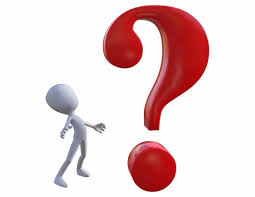 מצא טוב=
קשר טוב ובונה
קשה זיווגם כקריעת ים סוף
מטרונה שאלה את ר’ יוסי בן חלפתא. 
אמרה לו: לכמה ימים ברא הקב”ה את עולמו? 
אמר לה: לששה ימים, דכתיב  "כִּי שׁשׁת יָמִים עָשׂה ה’ אֶת הַשּׁמיִם וְאֶת הָאָרֶץ וּבַיּוֹם הַשְּׁבִיעִי שׁבַת וַיִּנָּפַש שמות לא, יז
אמרה לו: מיכן ואילך מה יושב ועושה? 
אמר לה: יושב ומזווג זיווגים. בתו של פלוני לפלוני, אשתו של פלוני לפלוני, ממונו של פלוני לפלוני. 
אמרה לו: כמה עבדים וכמה שפחות יש לי, ולשעה קלה אני מזווגתן. 
אמר לה: אם קלה היא בעיניך, קשה היא לפני המקום כקריעת ים סוף, דכתיב "אֱלֹקִים מוֹשִׁיב יְחִידִים בַּיְתָה” תהלים סח, ז  הלך לו ר’ יוסי בן חלפתא לביתו.
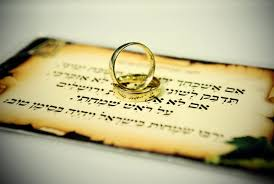 קשה זיווגם כקריעת ים סוף
מה עשתה?    שלחה והביאה אלף עבדים ואלף שפחות והעמידה אותן שורות שורות, 
אמרה להם: פלוני ישא את פלונית, ופלונית תשא את פלוני. בבוקר באו לפניה, זה ראשה פרוע, זה עינו סמויה, זה ידו שבורה, וזה רגלו שבורה. זה אומר איני רוצה את זו, וזאת אומרת אני רוצה את זה.
שלחה לו ואמרה לו: יפה תורתכם, נאה ומשובחת. אמר לה: לא כך אמרתי לך, אם קלה היא בעיניך, קשה לפני המקום כקריעת ים סוף,

 דכתיב: “אֱלֹקִים מוֹשִׁיב יְחִידִים בַּיְתָה 
מוֹצִיא אֲסִירִים בַּכּוֹשָׁרוֹת" תהילים סח, ז

מהו בַּכּוֹשָׁרוֹת? בכו שירות, אילו בוכין ואילו משוררים. מה הקב”ה עושה? מביאן על כורחן, ומזווגן זה לזו.
מכניס את הרווקים לבית = מחתן אותם
מוציא את היחידים שהיו מקובעים בהרגליהם ובמחשבותיהם 
כאסירים בבית כלא והופך אותם לנשואים.
כמו שבכי ושירה הם שני הפכים כך בני הוזג בתחילת הדרך מרוחקים מאד וקשה מאד לחבר אותפ
קשה זיווגם כקריעת ים סוף
כמו שקריעת ים סוף היא פלא גדול – כיה ים בפתאומיות נחלק לשנים כך לחבר שני חלקים מפורדים שני אנשים לדבר אחד קשר זוגי אמיתי זה פלא גדול ועל טבעי!!
המהר"ל-חידושי אגדות

...”קשה לזווגם כקריעת ים סוף”, רצה לומר כשם שהוא פלא גדול לקרוע דבר שהוא אחד כמו הים שהוא אחד, וקשה הוא לחלק ולהפרידו לשנים. וכך הוא פלא גדול לחבר שני דברים שהם בעצמם מחולקים, כדכתיב: “מוֹשִׁיב יְחִידִים בַּיְתָה” תהילים סח, כלומר יחידים שהם מחולקים ומפורדים להושיב אותם לחבר אותם, הוא כמו קריעת ים, שהוא חילוק דבר שהוא אחד.
זכר ונקבה ברא אותם-השוני בין איש לאישה
אחד האתגרים הגדולים של חיי נישואין הוא החיבור של שני בני אדם ויצירת שותפות מלאה ביניהם למשך כל ימי חייהם. הדבר מורכב במיוחד בשל העובדה שמדובר באיש ואישה השונים במבנה גופם ונפשם. אפשר להצביע על צדדים משותפים רבים בין גברים לנשים, אך גם על צדדים מבדילים ביניהם. הפרשנים שלפנינו חלוקים בשאלה אם ההבדל בין גברים לנשים הוא בעיקר פיזיולוגי, או שהוא נוגע למכלול האישיות שלהם.
מהו ההבדל בין האיש לאישה
הרב נפתלי צבי ברלין, הנצי”ב, העמק דבר, בראשית א, כז
“זכר ונקבה ברא אותם”... ללמדנו שהמה שני בריות... ומשום שהזכר מזה המין, אינו דומה כלל בתכונתו לנקבה מזה המין ...
רבינו עובדיה מספורנו, בראשית ב, כב 
“ויבן ה’ אלוקים את הצלע לאישה”: להיות לה צורת האיש וסגולותיו. ושתהיה נבדלת ממנו בכלים גשמיים בלבד, אשר בם יהיה הבדל ביניהם....
הרב צבי יהודה

הצביע על השיוויון שבין המינים בצלם אלוקים שבהם,
וגם על השונות - הגוונים שבין איש ואישה:
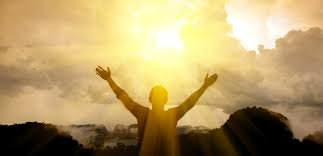 ההבדל הוא טכני בלבד-שינוי פיזיולוגי במבנה הגוף .
אך האישה היא כ"צורת האיש" מבחינה שכלית ורוחנית. 
הוא למד זאת מכך שהאישה נבראה על ידי זה שלקחו צלע מהאיש ו"בנו" אישה. זאת אומרת שהיא דומה לאיש בתחומים רבים.
הנצי"ב טוען כי גבר ואישה שונים מהותית בהכל-"שני בריות" ומוכיח זאת מהפסוק "זכר ונקבה ברא אותם"-מראש הם נבראו כשניים שונים.
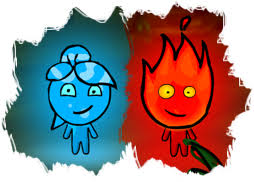 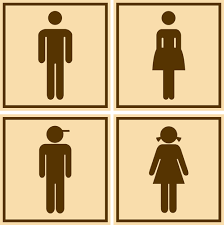 מהו ההבדל בין האיש לאישה- הרב צבי יהודה
האיש ואישה שווים בכך שהם שניהם נבראו בצלם אלוקים
"השוה הכתוב איש ואשה לכל הדינין שבתורה" בבא קמא טו ע”א
קודם כל הודיעו לנו כלל יסודי: שוויון! זה האלף שבאלף. 
מעבר ליסוד זה יש כמה פרטים שאין בהם שוויון. 
אבל אין הענין מתחיל מהפרטים. 
אין זה צודק ואמיתי להתחיל מהאי שוויון. הכלל הוא השוויון, שוויון בצלם אלוקים שבאדם. 
“ויברא אלוקים את האדם בצלמו בצלם אלוקים ברא אותו, זכר ונקבה ברא אותם”. 
הזכר והנקבה שייכים שניהם לצלם אלוקים שבאדם. יחד עם זה יש גוונים, אבל לא מתחילים מפירוד אלא משוויון. ..לאור העובדה הזאת, יש מקום להתבונן בהבחנה שבין שני צדדים האלה של צלם אלוקים. 
יש כאן שני צדדים. וכי אפשר להתחמק מחילוקים אלה? 
קודם כל יש חילוקים ביולוגיים בין גוף האיש לגוף האשה. ריבונו של עולם “יצר את האדם בחכמה” עם הבדלים בסדרי האיברים. האיש והאשה ביחד בונים גילוי שלם של צלם אלוקים של האדם בעולם הזה
 ושניהם אחראים לקיום הדורות. צריך להבין שהאיברים הביולוגיים הגופניים והאורגניים השונים של האיש והאשה משלימים זה את זה ועושים יחד את בנין האדם. 

בנוסף לחילוקים הביולוגיים בצורת האיברים, קיימים גם חילוקים פסיכולוגיים, ואי אפשר להתחמק מכך.
ההבדל בינהם הוא הבדל גופני- רק ביחד הם משלימים זה את זה ובונים עולם
כתוצאה מההבדל הגופני מגיעים גם הבדלים פסיכולוגיים אישיותיים שנועדו ליצור השלמה
ג. פרו ורבו- הולדת ילדים
אחת המטרות המרכזיות של הנישואין היא הקמת משפחה והולדת ילדים.
הנישואין הם מסגרת שנועדה לאפשר את קיום הצו
 והברכה שנאמר לאדם הראשון.
הצורך ללדת ילדים הוא בוודאי גם דחף אנושי בסיסי של כל אדם, 
אך מלבד הדחף האישי והרצון לדאוג
להמשכיות הפרטית והמימוש העצמי, יש צורך וערך להיות שותף ביישובו של
העולם, בהתפתחותו ובהמשכיותו.
בעולם המודרני אנו עדים למשבר דמוגרפי במדינות רבות, שבהן מאזן
האוכלוסייה הוא שלילי. ייתכן שגם ההקרבה הכרוכה בהורות וההתנגשות עם
רצונות אחרים הובילו את העולם למצב זה. 
וכך מובן הצורך במצווה לדבר
שנראה טבעי. 
על מצווה זו אדם נשאל בסוף ימיו האם הוא עסק בפרייה
ורבייה )שבת לא ע"א(.
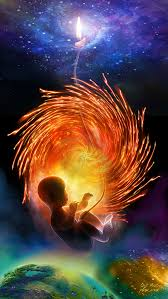 האדם מצּווה לפרות ולרבות, ובכך הוא הופך לשותפו של הקב"ה ביישוב העולם.
 היצירה האנושית הגבוהה ביותר שאדם מסוגל להגיע אליה היא הולדת אדם נוסף בעל נשמה, 
שיש בו קדושה, מוסריות, חיים של תוכן ומשמעות, חיים של חסד ונתינה, אהבת אמת ועוד תכונות ומידות טובות. 
הולדת ילד יהודי היא החיבור העמוק 
ביותר לנצחיותו של עם ישראל.
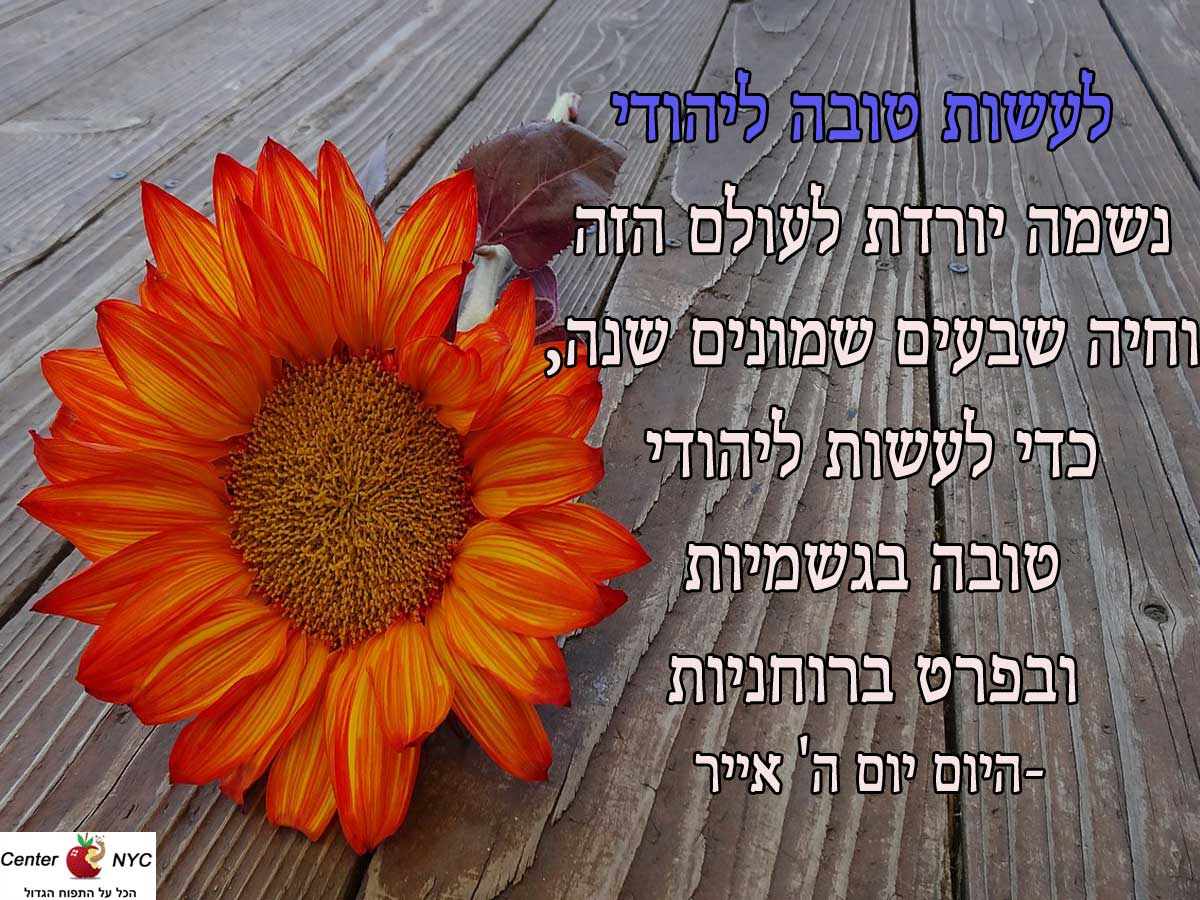 חשיבות הבאת ילדים
בראשית א, כז-כח
כז וַיִּבְרָא אלוקים אֶת הָאָדָם בְּצַלְמוֹ בְּצֶלֶם אלוקים בָּרָא אֹתוֹ זָכָר וּנְקֵבָה בָּרָא אֹתָם: 
כח וַיְבָרֶךְ אֹתָם אלוקים וַיֹּאמֶר לָהֶם אלוקים פְּרוּ וּרְבוּ וּמִלְאוּ אֶת הָאָרֶץ וְכִבְשֻׁהָ וּרְדוּ בִּדְגַת הַיָּם וּבְעוֹף הַשָּׁמַיִם וּבְכָל חַיָּה הָרֹמֶשֶׂת עַל הָאָרֶץ:
החינוך, מצוה א מצות פרייה ורבייה 
כדי שיהיה העולם מיושב, שהשם ברוך הוא חפץ בישובו, כדכתיב: "ֹלא תֹהּו בְרָאָה לָשֶבֶת יְצָרה" ישעיהו מה, יח. והיא מצוה גדולה שבסיבתה מתקיימות כל המצות בעולם, כי לבני אדם ניתנו ולא למלאכי השרת. ונוהגת בכל מקום ובכל זמן. וחייב אדם להשתדל בה משהוא ראוי לה, והוא הזמן שנתנו חכמים זכרונם לברכה לישא אשה. ומצוה זו אינה מוטלת על הנשים. והמבטלה ביטל עשה, וענשו גדול מאוד שמראה בעצמו שאינו רוצה להשלים חפץ השם ליישב עולמו
תלמוד בבלי מסכת יבמות דף סג עמוד ב 
רבי אליעזר אומר: כל מי שאין עוסק בפריה ורביה כאילו שופך דמים, שנאמר: “שֹׁפֵךְ דַּם הָאָדָם בָּאָדָם דָּמוֹ יִשָּׁפֵךְ” בראשית ט, כתיב בתריה וכתוב אחר כך: וְאַתֶּם פְּרוּ וּרְבוּ"
מי שלא מביא ילדים נחשב לשופך דמים = לרוצח  כי יכל להוסיף חיים ולא עשה זאת
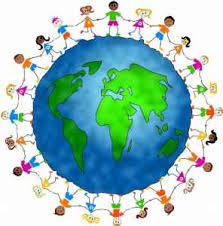 האדם מצּווה לפרות ולרבות, 
ובכך הוא הופך לשותפו של 
הקב"ה ביישוב העולם
המצווה הראשונה שהאדם מצווה  בה היא פריה ורביה- לא סתם המצווה הראשונה
חשיבות הבאת ילדים
ספר החינוך, מצוה א -מצות פריה ורביה
משרשי מצוה זו, כדי שיהיה העולם מיושב, שהשם ברוך הוא חפץ בישובו, כדכתיב:
 “לֹא תֹהוּ בְרָאָהּ לָשֶׁבֶת יְצָרָהּ” ישעיהו מה, יח. 
והיא מצוה גדולה שבסיבתה מתקיימות כל המצות בעולם, כי לבני אדם ניתנו ולא למלאכי השרת.
ונוהגת בכל מקום ובכל זמן. 
וחייב אדם להשתדל בה משהוא ראוי לה, והוא הזמן שנתנו חכמים זכרונם לברכה לישא אשה. 
ומצוה זו אינה מוטלת על הנשים. 
והמבטלה ביטל עשה, וענשו גדול מאוד שמראה בעצמו שאינו רוצה להשלים חפץ השם ליישב עולמו.
נוהגת בכל מקום ובכל זמן-וכל המרבה הרי זה משובחהחובה מוטלת על הגברים,
מי שלא קיים מצוה זו בטל מצות עשה ועונשו גדול מאד
מטרת המצווה לישב את העולם- שאנשים יהנו מבריאתו של ה'
מצווה זו היא השורש לכל המצוות וחשיבותה גדולה מכיון שהיא ניתנה רק לנו בני האדם ולא למלאכים
המצווה הראשונה שהאדם מצווה  בה היא פריה ורביה- לא סתם המצווה הראשונה- הדבר מעיד על חשיבותה
רבנו אשר, הרא"ש, עסק בשאלה 

מדוע חכמים לא תיקנו לברך על
האירוסין ברכת המצוות: "אשר קדשנו במצוותיו וציוונו לקדש את האשה"?
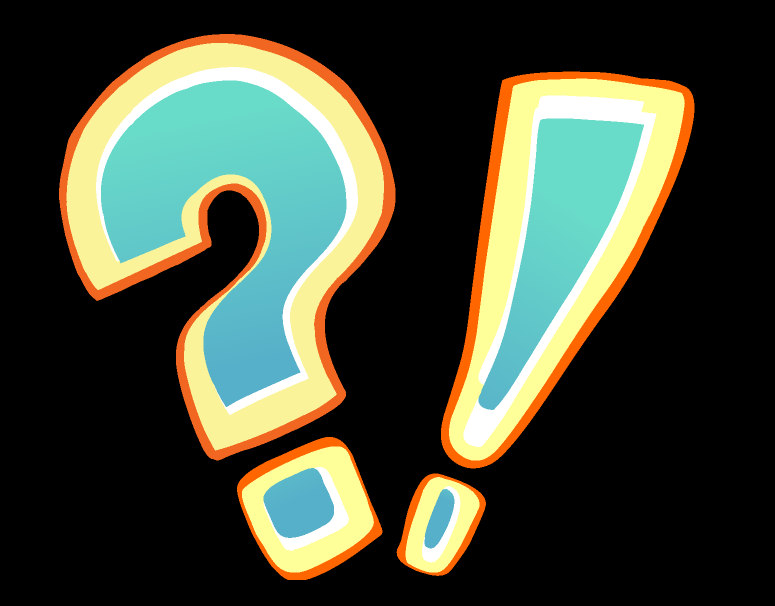 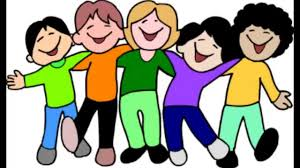 רבנו אשר, הרא"ש, מסכת כתובות פרק א סימן יב
ונראה לי כי ברכה זו (ברכת האירוסין) 
אינה ברכה לעשיית המצוה, כי פריה ורביה היינו קיום המצוה.
לדבריו, עיקר הנישואין הוא לשם קיום מצוות פרו ורבו. 
        אין מצווה עצמאית לשאת אישה.



בשונה מדברי הרא"ש, הרמב"ם סבר שהמצווה לשאת אישה ומצוות פרו ורבו, הן שתי מצוות נפרדות מתוך תרי"ג המצוות 
 			רמב"ם, ספר המצוות, מצוות עשה ריב-ריג.
הרמב"ם הסביר בספרו מורה נבוכים את ההיגיון שבבסיס הצו וההלכה
שילדים צריכים להיוולד במסגרת נישואין בלבד:
רמב"ם, מורה נבוכים, חלק שלישי פרק מט
נאסרה הקדֵשה =הזונה, שיש בזאת שיבוש הייחוס, והנולד ממנה זר לאנשים.
לא ידועה לו משפחה, ואיש מבני משפחתו אינו מכיר אותו. וזה המצב הגרוע
ביותר לו ולאביו... ולהביא תועלת כללית והיא ידיעת הייחוסים נאסרו הקדֵשה
והּקָדש. לא נמצא אופן להתיר את המשגל =חיי אישות אלא בייחוד אשה
ונׂשיאתה בפומבי. מפני שאילו היו מסתפקים בייחוד בלבד, היו רוב האנשים
מביאים קדֵשה אל ביתם לזמן מה מתוך הסכמה ביניהם והוא היה אומר שזאת
אשתו. לכן עליו לערוך ברית ומעׂשה מסוים אשר בו הוא מייחד אותה לעצמו
והוא האֵ רּוסִין, ושייתן פומבי לדבר, והוא הנישואין.
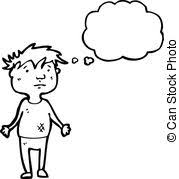 מי 
אני????
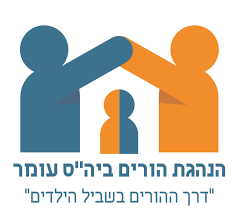 לפי הרמב"ם, 
		החשש הוא שייווצר קשר לא מחייב
		 בין איש ואישה, ובעקבות
		הקשר שנוצר ייוולדו ילדים 
שאולי לא יֵדעו כלל מי אביהם, 
וגם אם ידעו לא בהכרח שיהיה להם קשר משמעותי איתו כאב מחנך השותף בגידולם.
הגורמים למצב זה הם בסיס הקשר בין האימא והאבא הביולוגיים שהיה מזדמן ולא מחייב, וכוונת הקשר שלא הייתה על מנת להקים משפחה.
 ההכוונה של התורה היא שתוקם משפחה שבה האבא והאימא אחראים יחד לגידול ילדיהם ולחינוכם.
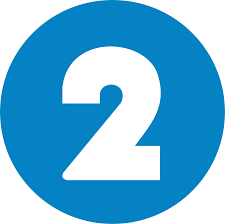 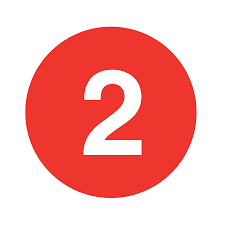 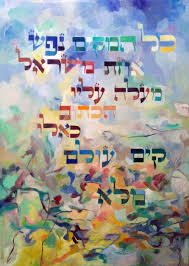 רמב"ם הלכות אישות פרק טו הלכה טז 

"אף על פי שקיים אדם מצות פריה ורביה, הרי הוא מצווה מדברי 	סופרים שלא יבטל מלפרות ולרבות כל זמן שיש בו כח, שכל המוסיף נפש אחת בישראל כאילו בנה עולם. "
הקב"ה ברא את העולם כדי שבני אדם יקיימו את
המין האנושי, יישבו את העולם ויפַתחו אותו בצורה ראויה מוסרית ואידאלית,
ובכך יתגדל שמו של הקב"ה ויהיה העולם מקום שבו הוא יכול להשרות
שכינתו. 




שנאמר:  ’ֹלא תֹהּו בְרָאָה לשֶבֶת יְצָרָה' ישעיהו מה, יח. 
משנה גיטין פרק ד משנה ה – 
"ֹלא תֹהּו בְרָאָה - יוצר הארץ לא על תוהו להיות ריקנית ברא אותה, 
כי אם לשבת, להיות בה יישוב יצרה" רש"י גיטין מא ע"ב
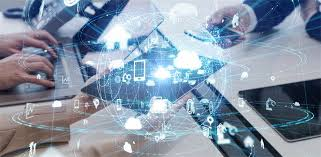 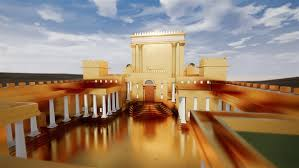 אישה פטורה ממצוות פרו ורבו -?!
הרצון הבריא והטבעי של אישה להיות אם ושל איש להיות אב קיים אצל שני המינים. 
התנאים נחלקו בשאלה ההלכתית של חיוב האישה במצוות "פרו ורבו"?!

למרות שמופיע במשנה- 
משנה מסכת יבמות פרק ו משנה ו
האיש מצווה על פריה ורביה אבל לא האשה.
רבי יוחנן בן ברוקא אומר: על שניהם הוא אומר: "וַיבָרֶך אֹתָם אֱלקִים וַיֹאמֶר
לָהֶם אֱלקִים ּפְרּו ּורְבּו" בראשית א, כח
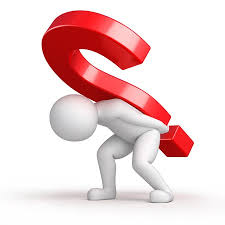 להלכה נפסק שאישה איננה חייבת במצוות "פרו ורבו" 
רמב"ם, הלכות אישות טו,ב;  שולחן ערוך, אבן העזר א, יג
"אף על פי שהיא זו שנושאת בעול ההיריון והלידה ועיקר גידול הילדים. 
על פי חלק מהפרשנים, 
החובה ליישב את העולם "ֹלא תֹהּו בְרָאָה לשֶבֶת יצרָה" (חינוך ) מוטלת גם על האישה, אך לא מצוות פרו ורבו גיטין מא ע"ב תוספות ד"ה לא.
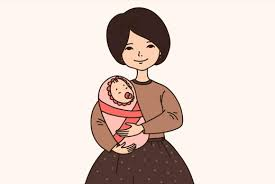 1. סיבה ראשונה לפטור נשים ממצוות פרו ורבו היא שבהריון ובלידה יש צער וקושי
ולעיתים גם סיכונים, והתורה אינה מצווה לקיים מצווה שיש בה צער וסכנה.
2. מהתורה אישה אסורה להתחתן עם שני גברים ולאיש מותר להתחתן עם שי נשים. ולכן אם גם האישה היתה מצווה בפרייה ורבייה, והיה מתברר שבעלה עקר – היה עליה להתגרש מבעלה האהוב ולהינשא לאדם אחר שיכול להוליד, וזהו ציווי שנוגד את הטבע האנושי, ולכן התורה לא ציוותה עליה. 
לעומת זאת, איש שנשא אישה שהוא אוהב והתברר שהיא עקרה, יכול לשאת אשה נוספת ]לפני חרם רבנו גרשום[ על מנת לקיים את המצווה.
את הפער שבין מעורבותה של האישה בהולדת הילדים ובגידולם, לבין
העובדה שהיא איננה מצּווה במצוות "פרו ורבו", הסביר הרב מאיר שמחה
הכהן מדוינסק בפירושו לתורה. 

משך חכמה, בראשית ט, ז "פרו ורבו":
]א[... ואם כן, נשים שמסתכנות בעיבור ולידה... לא גזרה התורה לצוות לפרות ולרבות על האשה... דבאדם וחוה שברך אותם קודם החטא שלא היה לה צער לידה, היה מצות שניהם בפריה וברביה ...אבל לאחר החטא שהיה לה צער לידה והיא רוב פעמים מסתכנת מזה... אינן בכלל מצוות פרו ורבו.

]ב[ עוד יתכן לומר בטעם שפטרה התורה נשים מפריה ורביה, משום דבאמת הלא הטביעה בטבע התשוקה ובנקבה עוד יותר, ... ודי במה שהיא מוכרחת בטבע. ועל כן דעיקר המצוה היא...דאם נשא אשה ולא ילדה, מחויב ליקח אשה שיש לה בנים. ומדרך התורה לבלי לגדור הטבע... ולכן לגזור על האשה כי תינשא לאיש ולא יוליד, תצא מאהוב נפשה ותקח איש אחר, זה נגד הטבע לאהוב השנוא ולשנוא האהוב. ורק האיש, שיכול לישא עוד אחרת, עליו הטילה התורה מצווה
מניעת היריון
לצד החובה והזכות הגדולה שבהולדת ילדים וגידולם, ילדים דורשים מבני
הזוג משאבים רבים מסוגים שונים. ילד צריך לבוא לעולם מתוך שמחה ורצון
של הוריו. שאלת מניעת היריון היא שאלה הלכתית שיש לה השלכות רבות.
ראוי ונכון להתייעץ ברב הבקי בתחום ומכיר את בני הזוג.
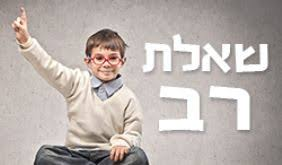